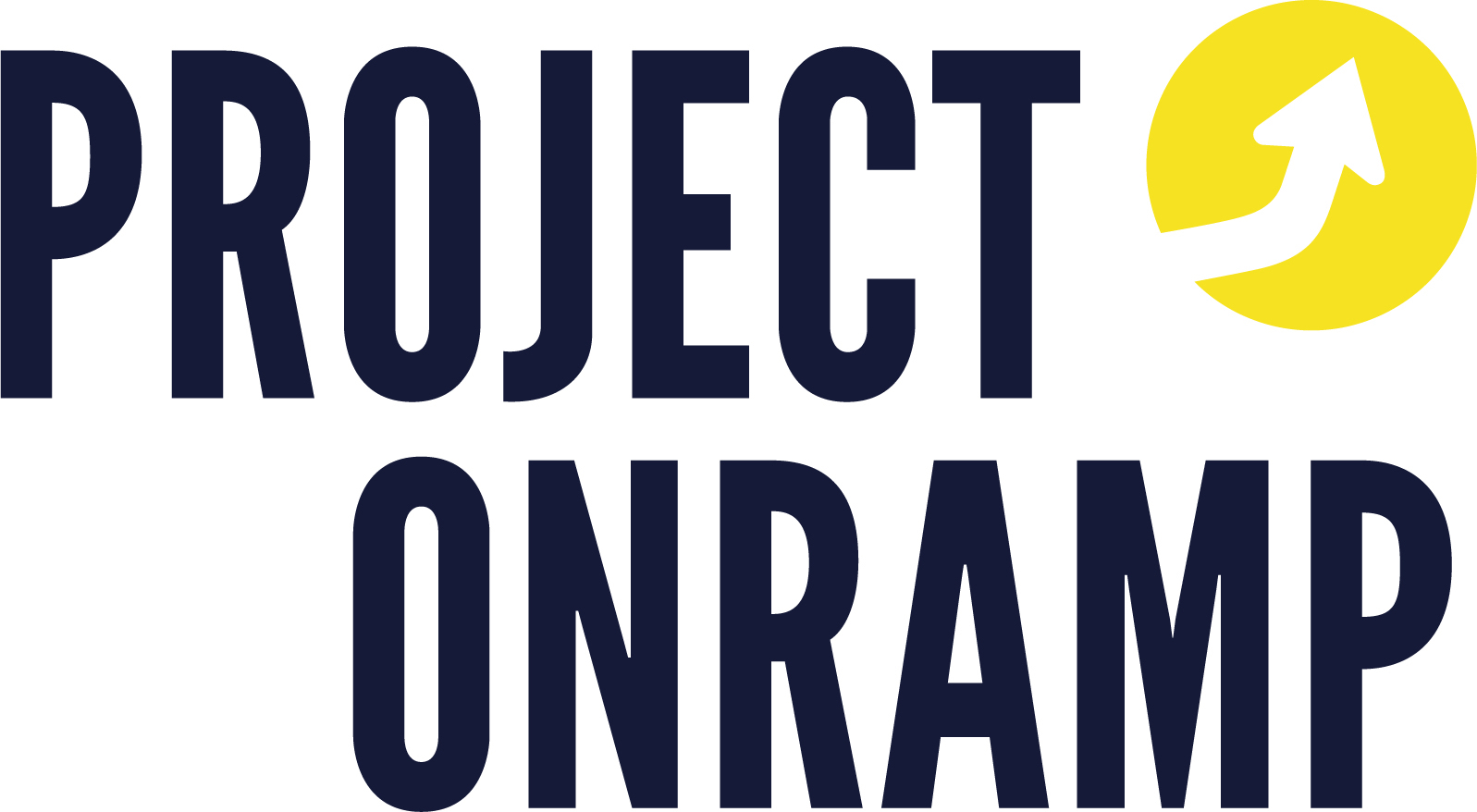 2021 STRATEGIC PLANNING GROUP
SEPTEMBER 21, 2021
THE ALUMNI EXPERIENCE & METRICS OF SUCCESS
AGENDA
Quick Recap
The Alumni Experience
What are the Metrics of Success?
Questions & Next Steps
INTRODUCTIONS
Pamela Barney, Associate Director, Business Human Resources, AbbVie
Catherine Pagliarulo, Principal - Alexandria Venture Investments, Alexandria Real Estate
Morgan Vasquez, Senior Manager, Talent Acquisition, Blueprint Medicines
Nicole Barna, Senior Vice President, Head of Human Resources, Codiak
Courtney Utsey, Senior Manager HR Operations, Talent and Culture, Enzyvant
David Lucchino, CEO, Frequency Therapeutics
Lori Fitz, Director of Outreach and Technology Platforms, Pfizer
Kristen Quagliozzi, Director, Head of Talent Acquisition, SDP Oncology 
Kelley Morgan, Chief People Officer, T2 Biosystems
Eni Adedokun, Change Management Champion, Takeda
Ryan Mudawar, Acting Vice President of Education & Workforce Programs, Mass. Life Sciences Center
Zach Stanley, Executive Vice President, MassBio
Karla Talanian, Director of Talent & Workforce Development, MassBioEd
Jon Weaver, President & CEO, Mass. Biomedical Initiatives
Tram-Anh Nguyen, Career Connections Manager, Bottom Line
Cara Press, Director of Career Connections, Bottom Line
Dallas Pride, Managing Director of Career Development, Thrive Scholars
Rachel Kanter, Executive Director, Minds Matter
Rosie Gallant, Director of Employer Engagement, Clark University
Filmawit Belay, Project Onramp Alum
Robert Urban, Board of Directors, Life Science Cares Boston
Sarah MacDonald, Executive Director, Boston, Life Science Cares Boston
Lila Neel, Program Manager, Project Onramp, Life Science Cares
Leane Marchese, Executive Director, San Diego, Life Science Cares, San Diego
Aisha Baro, Executive Director, Bay Area, Life Science Cares, Bay Area
GOALS OF STRATEGIC PLANNING
🔆 Determine the structure/purpose of Project Onramp
🔆 Establish strong student pipeline
🔆 Identify best practices for hiring students
🔆 Establish parameters for student preparation and skillsets
🔆 Establish company expectations
🔆 Determine guidelines for measuring success
PROJECT ONRAMP STRATEGIC PLAN 2021
STUDENT EXPERIENCE
ALUMNI DATA
[Speaker Notes: Majors represented (STEM vs social science students)
High level of support from advisors and Project Onramp
Career development (mentorship, networking)
Student experience in internships (fit, types of jobs, intern cohort)
Recruiting potential and limitations]
PROJECT ONRAMP STRATEGIC PLAN 2021
STUDENT EXPERIENCE
THE ALUMNI EXPERIENCE: TODAY
Project Onramp Alumni Group on LinkedIn where we post information and opportunities (including full-time job postings and other special programs like LabCentral Career Forge and Pfizer Breakthrough Fellows)

Ad hoc help with finding mentors

Ad hoc help with finding full-time employment

Yearly check-ins (by email)
PROJECT ONRAMP STRATEGIC PLAN 2021
STUDENT EXPERIENCE
THE ALUMNI EXPERIENCE: POSSIBILITIES
Why would we provide alumni services?
Create a more robust pipeline by providing early career help and mentoring
Create a cohort of alumni who help promote the program to peers
Create a cohort of alumni who form an active community of diverse talent within the industry
Keep track of career trajectories to determine the efficacy of our talent pipeline into the industry

What COULD we offer?
Job search support (coordinated with Student Support Partners)
Robust LinkedIn alumni group sharing job opportunities, etc.
Individual resume review & interview support 
Access to new LSC One-to-One portal
A more formal alumni network with scheduled networking opportunities
Alumni focus groups to help us to improve the program

For discussion: What is the student need? What is the Student Support Partner role?
PROJECT ONRAMP STRATEGIC PLAN 2021
STUDENT EXPERIENCE
METRICS OF SUCCESS
What we measure now
Student satisfaction (survey + participation)
Skills practiced or built (NAICS competencies)
Engagement (in summer programs, mentor meetings)
Company satisfaction (survey + testimonials)
Could the student do the work?
How many students are going in to the industry after graduation?
Total number of students
How many students from racially underrepresented groups are we serving?
How many students from socio-economically under-represented groups are we serving?

What’s missing? 
Which metrics would companies find motivating to get involved?
Which metrics do Student Support Partners need to justify their commitment to the program?
Which metric (other than #students) best represents the effectiveness of the program?
PROJECT ONRAMP STRATEGIC PLAN 2021
STUDENT EXPERIENCE
GOALS: WHAT IS SUCCESS?
For Project Onramp?

Successful completion of 100% of summer internships

Positive feedback from corporate partners, and willingness to return to the program (appropriate level of ability amongst the students and a strong cohort of STEM majors, and students from under-represented groups)

Positive feedback from students, and increased student interest in the industry (student experience, fit, appropriate types of jobs, creating a peer cohort)

Increasing the number of social science majors in order to better respond to stated student need

A culture of honest dialogue with companies about diversity efforts, and what inclusion really means

Have process and program quality goals that are met (high level of support for companies and students, additional student career development and professional growth needs met)

Create long-term impact through sustainable growth

Create a nimble organization that changes as the workforce landscape changes
PROJECT ONRAMP STRATEGIC PLAN 2021
STUDENT EXPERIENCE
GOALS: WHAT IS SUCCESS?
2) For the students/student support partners?







3) For the companies?
QUESTIONS & NEXT STEPS
In the next few meetings, this group will:
🔆 Evaluate student experience and feedback
🔆 Evaluate employer experience and feedback
🔆 Evaluate Project Onramp Alumni services and define metrics for success
🔆 Evaluate staffing and resources
🔆 Endorsement of 2022-2024 plan